আজকের মাল্টিমিডিয়া ক্লাসে সব্বাইকে স্বাগতম
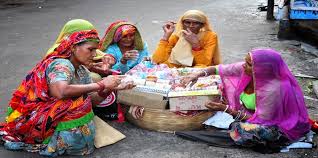 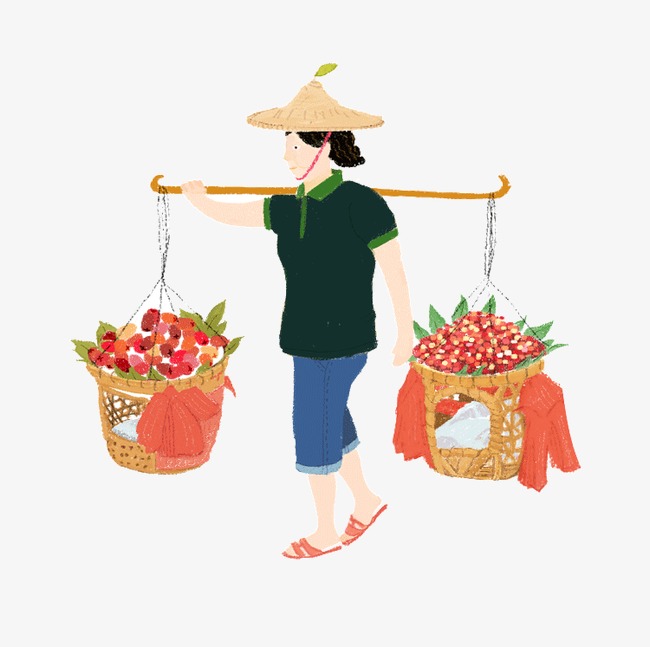 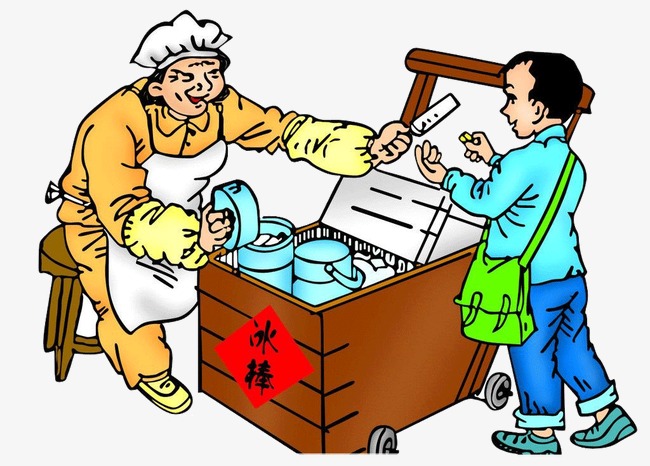 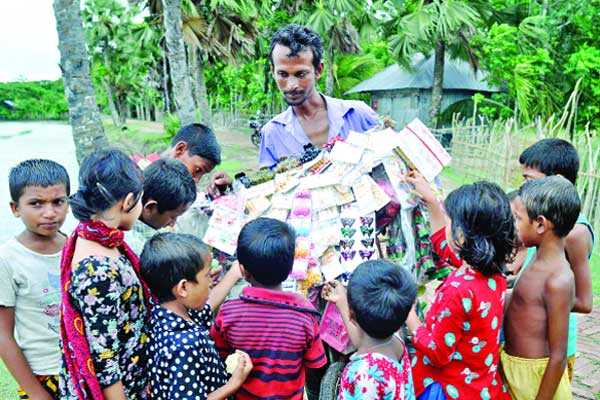 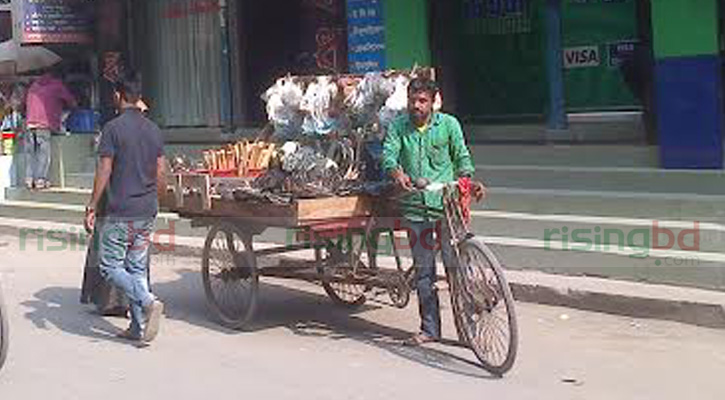 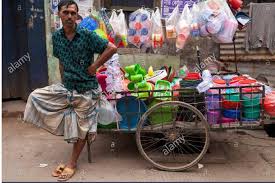 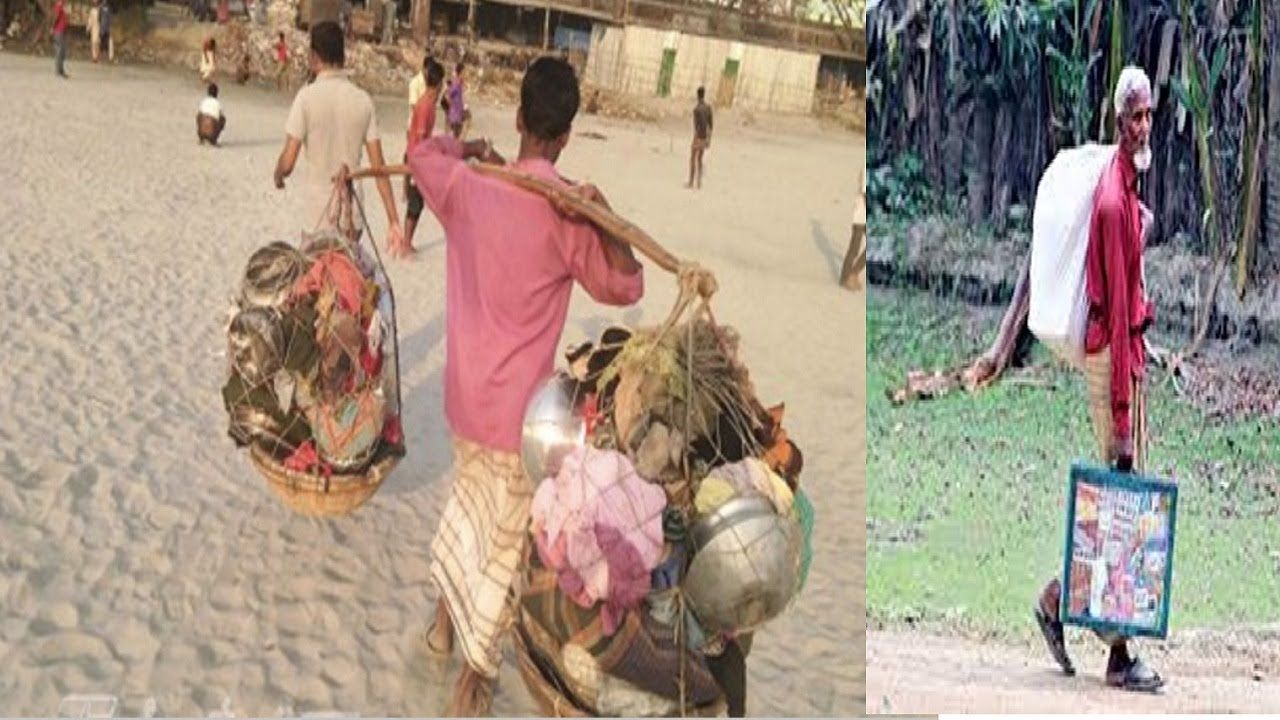 সবাইকে ধন্যবাদ
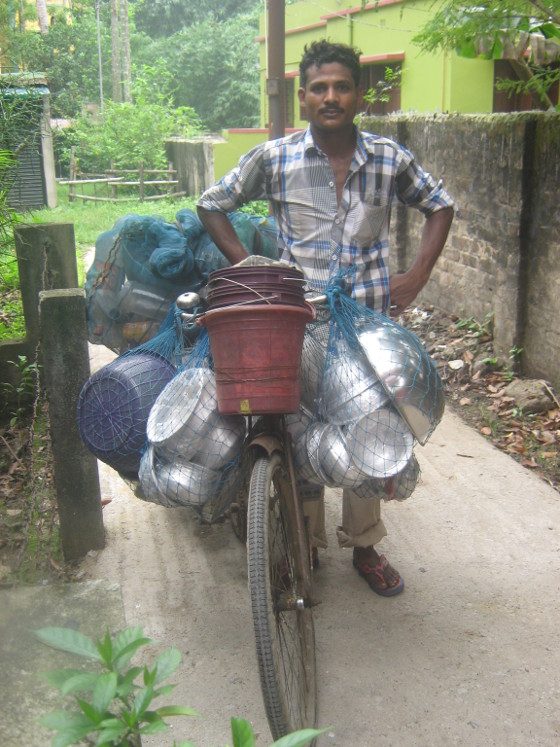